Introduction to Middle School Admissions
Overview
Changes for 2018
Middle School Application
All schools to which your child may apply will be listed on your child’s online application.
YOUR CHILD
Optional Step: 
New Schools Round: If new programs are opening, eligible students may apply in March.
Receive personalized MS Applicationlogin information from school.
November
Complete application by ranking up to 12 programs in order of preference.
December 1
Students will be notified (method pending) with their middle school match; students who were accepted into a new schools program may have two matches.
April
1 Match
What schools will be on my application?
What schools will NOT be on my application?
Middle School Programs
You can think of programs as “doorways” through which schools accept students. 
If a school has multiple programs, students may apply to one program, or more than one program at that school.
Programs at the same school may have different Admissions Priorities and Methods. You may choose to apply to a particular program at a school because of how it does its admissions or because it has a particular theme.
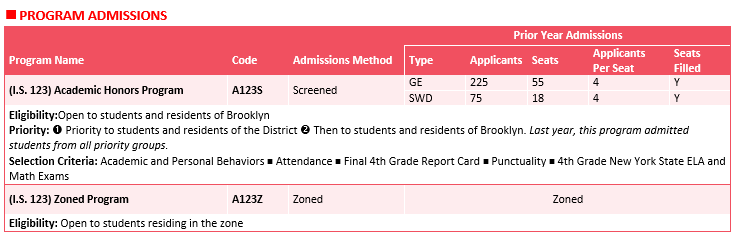 Program #1
Program #2
The Application: Receive and Review
What to review:
Student Information: Make sure all information, including address, is correct. 

Zoned Middle School: See if your child has a zoned middle school. Look up this school in the directory to learn how being in the zone affects admissions.

Academic Information: These will affect admissions to some programs.
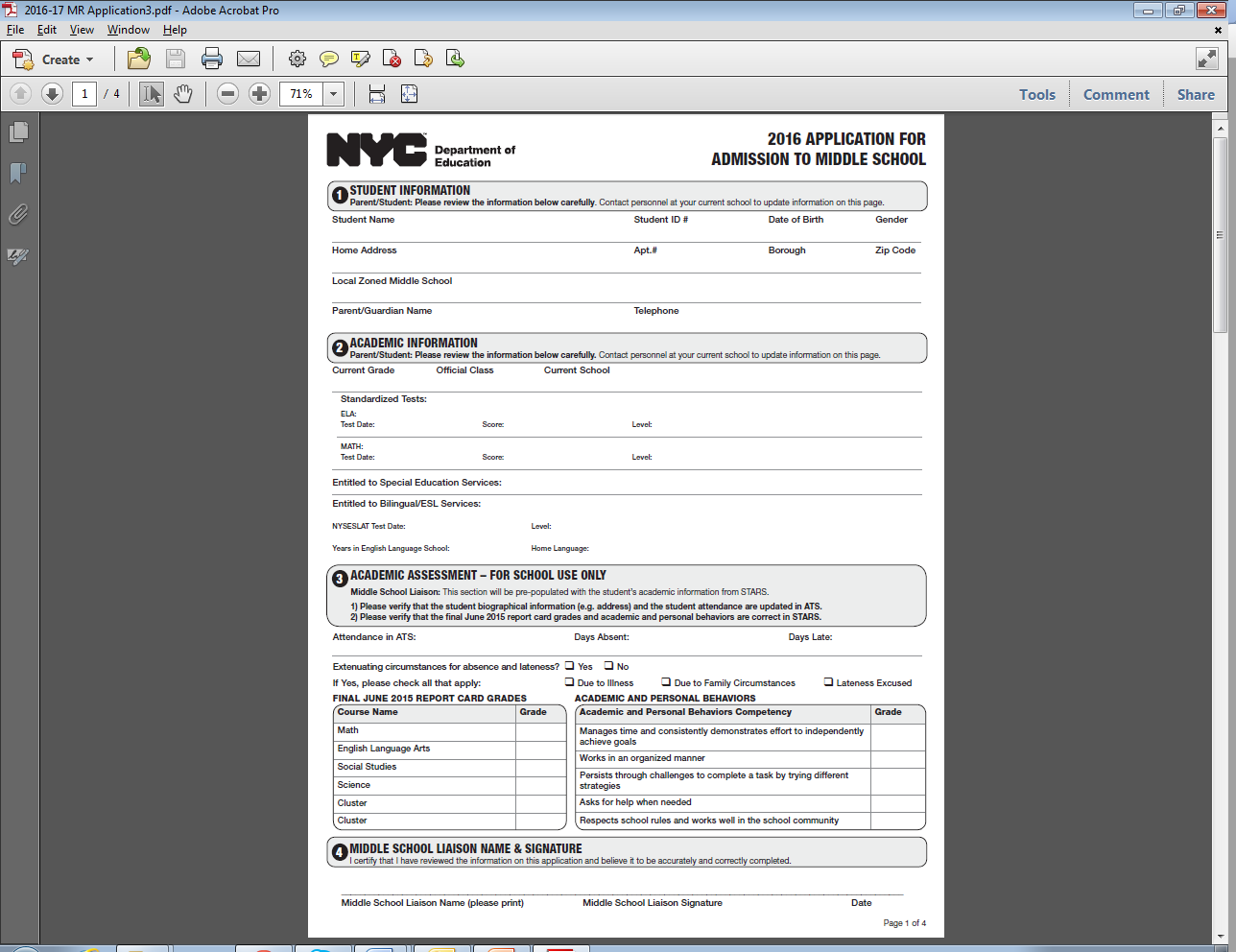 Tip: Not every student has a zoned middle school.
The Application: How to Complete It
Families should rank programs in order starting with the one they most want to attend. Do this by writing the number “1” next to you top choice and continuing. Families may rank up to 12 programs.
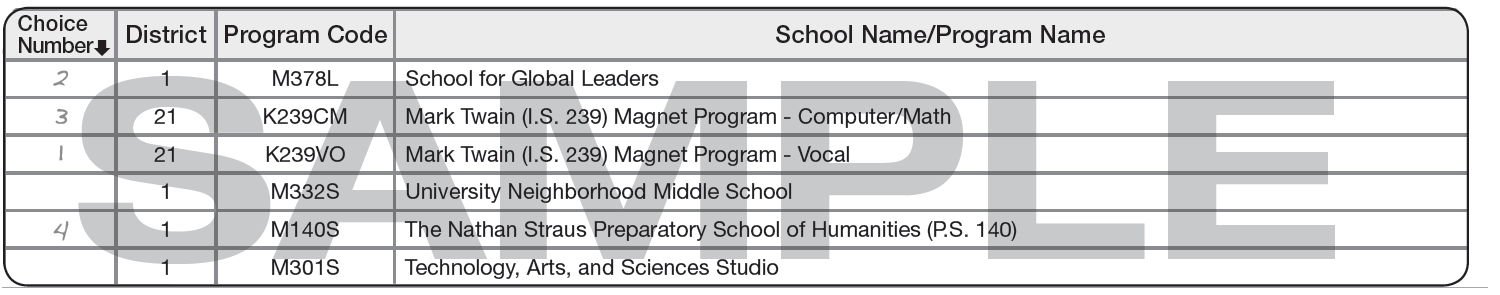 Once you have ranked programs, submit application online by December 1.
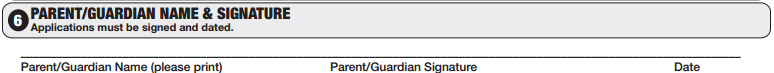 Tip: After ranking your favorite programs, rank other programs you’d prefer over your least favorite programs. Remember, if you do not match to a program you’ve ranked, you will be matched to a program with availability in your district.
A good application lists programs 
of interest to your child.
Use the MS Directory as a starting point. When exploring, think about…
location
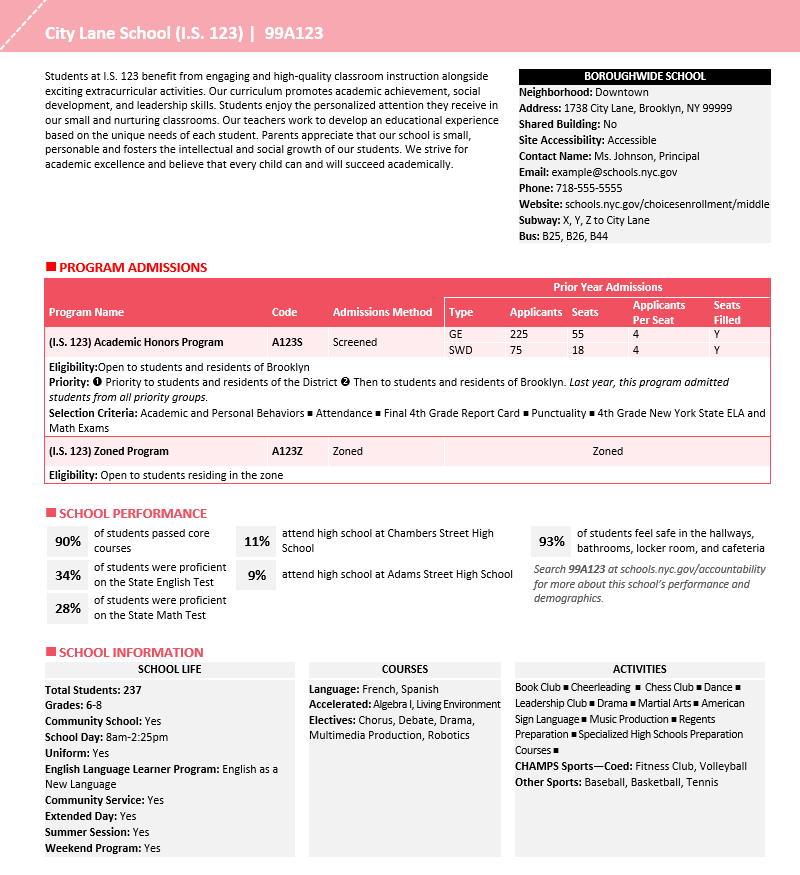 School performance
COURSES
size
Activities
6 of 9
How is my match determined?
Program Factors
Student Factors
Admissions Priorities
Choices on Application
The order in which applicants are considered.
The programs ranked on the application AND the order in which they are ranked.
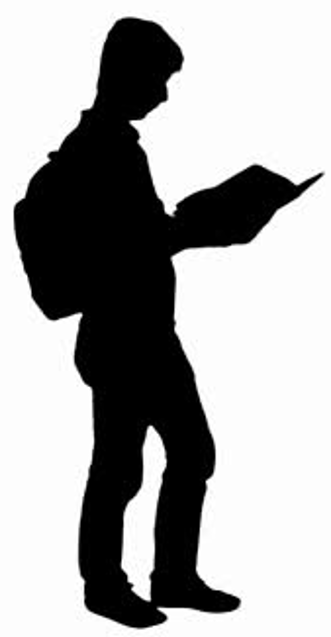 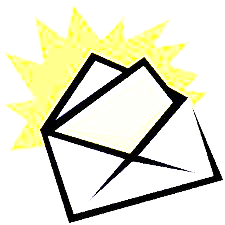 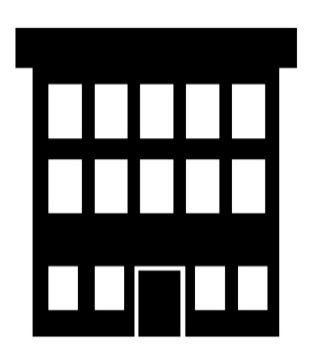 Admissions Methods
Match!
How programs consider and match with applicants.
Student Information(For some programs)
Seat Availability
Student’s academic record and/or address.
The number of seats available for applicants.
How is my match determined? 
Admission Priorities
Admissions Priorities determine the order that applicants are considered for placement. 
This means that students are considered in groups. All students in the first priority group will be considered first. If seats are available, students in the second priority group will be considered next.
If your child does not fall into any of the priority groups, he/she is not eligible to apply. Remember: there is no sibling priority in Middle School Admissions.
Admissions Priorities:  Priority to students and residents of the District  Then to students and residents of Brooklyn.
Means that
All students who live or go to school in the District that list this program on their application will be considered before other Brooklyn students who list this program on their application.
How is my match determined? 
Admission Methods that DO NOT see applicants’ academic information
An Admissions Method is the way a school program considers and matches with applicants. Remember that students are first grouped by Admission Priority and then evaluated by Admission Method.
Tip: If applying to a “Limited Unscreened” program, visit and sign in!
How is my match determined? 
Admission Methods that DO see applicants’ academic information
An Admissions Method is the way a school program considers and matches with applicants. Remember that students are first grouped by Admission Priority and then evaluated by Admission Method
Tip: Before ranking a program on your application, please check all details about that program’s admissions in the MS Directory!
How is my match determined? 
Seat Availability
To learn about how competitive a program is, review the number of available seats in a program, and the number of applicants for those seats.
Tip: Don’t only rank programs that have high demand.
How is my match determined? 
Special Education
ICT
SETSS
Related Services – OT, PT, S/L, Counseling
Testing Accommodations
Middle School Directory for previous year’s statistics (Students with Disabilities)
Things To Note
There is no Sibling Preference with Middle School
This also applies for twins applying to the same schools.
Many schools allow only one guardian to attend tours with their child. 
Many tours sell out VERY quickly, so you need to be vigilant with setting up tours as soon as the dates are released.
It is imperative that you confirm all student data with school – we need accurate street address, email address and phone number.  Try to do this before the last day of school. 
If you plan on moving before the Fall or during 5th Grade, please notify us immediately. 
We are so lucky to be in District 2!! The middle schools are GREAT.